Afektivní poruchy
J.Hüttlová
Psychiatrická klinika, 
FN Brno
Afektivní poruchy
Hlavním projevem: změna nálady ve smyslu snížení (deprese) nebo zvýšení (manie)
Definice nálady: déletrvající pohotovost k emočním reakcím určitého směru, déletrvající emoční nastavení nervového systému
Charakteristické rysy patických nálad
Intenzita – výrazně vyšší intenzita než odchylka normální nálady
Trvání – trvá většinou týdny, měsíce, i roky
Nezávislost na psychogenních podnětech – patická nálada je na delší dobu neodklonitelná
Vliv na ostatní psychické funkce – př. na myšlení, jednání, vzhled
Etiopatogeneze
Narušený přenos signálu v CNS, především na úrovni chemických synapsí – změny serotonergních a noradrenergních systémů (zvažovány i další neurotransmiterové systémy, př. cholinergní, GABA-ergní, dopaminergní)
Etiopatogeneze
Vybrané kapitoly z biologické psychiatrie, Fišar et al., 2009
Nejdůležitější jednotky
Nejdůležitější jednotky
Herman, 2003
Depresivní epizoda
Dg.kritéria dle MKN-10
A) Přítomnost min. 2 z následujících příznaků:
        (min.2 týdny)
           1) depresivní (paticky pokleslá) nálada,   	       událostmi neodklonitelná
	  2) ztráta zájmu o aktivity, které obvykle   	      jedince těší
	  3) snížená energie nebo zvýšená 	  	      únavnost
Depresivní epizoda
B) Přítomnost dalšího/ch z následujících příznaků (celkem minimálně 4 příznaky):
	1) ztráta sebedůvěry a sebeúcty 
	2) sebevýčitky, pocity viny
	3) myšlenky na smrt či sebevraždu, sebevraž.jednání
	4) snížená schopnost myslet, soustředit se, 		  	    nerozhodnost, váhavost 
	5) psychomotorický útlum nebo neklid
	6) poruchy spánku 
	7) změna chuti k jídlu
Depresivní epizoda
Klasifikace intenzity
Somatický syndrom
U lehké a středně těžké depresivní fáze
Přítomnost min. 4 z následujících příznaků:
	1) zřetelná ztráta zájmů a radosti z aktivit
	2) absence emoční odezvy
	3) předčasné ranní buzení o více jak 2 hod.
	4) ranní pessimum nálady
	5) PM útlum nebo agitovanost
	6) ztráta chuti k jídlu
	7) úbytek hmotnosti o více než 5% za měsíc
	8) ztráta libida
Periodická depresivní porucha
Dg.kritéria dle MKN-10:
1) minulosti se vyskytla alespoň jedna depresivní epizoda, oddělená od současné epizody obdobím alespoň 2 měsíců, kdy se nevyskytovaly žádné výrazné emoční příznaky 
2) nikdy v minulosti se nevyskytla epizoda hypomanická nebo manická
Periodická depresivní porucha
Dělení
Periodická depresivní porucha
Epidemiologie:

Celoživotní riziko: 9-26% u žen
			     5-12% u mužů
U žen se vyskytuje 2-3x častěji než u mužů
Nejčastější počátek: mezi 25.-35.rokem věku
Klinická psychiatrie, Praško, 2011
Periodická depresivní porucha
Průběh:
Většina – období remisí s dobrým fungováním
12% chronický obraz deprese
Po prodělání 1.depresivní epizody je riziko vzniku další epizody v průběhu života 50 %
Zvýšené riziko suicidálního jednání
10-25% sebevražd v ČR je důsledkem poruchy nálady (dle některých zdrojů o hodně více)
Klinická psychiatrie, Praško, 2011
Periodická depresivní porucha
Hodnocení – škály

HAMD	Hamiltonova škála pro depresi 
MADRS 	Škála Montgomeryho a Asbergové	  	
BDI	Beckova sebeposuzovací škála depresivity
Periodická depresivní porucha
Léčba: 

Antidepresiva (1.volba – SSRI)
Další biologická léčba: ECT, rTMS, DBS, spánková deprivace, fototerapie
Psychoterapie: může být dostačující jen u některých lehkých epizod
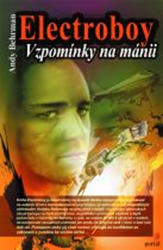 Manická fáze
Prožitek mánie
Mánie znamená zoufale usilovat o život prožívaný naplno, přidávat si podruhé a někdy i potřetí jídla, alkoholu, drog, sexu a peněz, snažit se prožít celý život během jednoho dne. Čistá mánie je tak blízko smrti, jak je to jen možné… Moje šílená mysl překypuje rychle se střídajícími myšlenkami a potřebami. Moje hlava je přecpaná pestrými barvami, divokými představami, bizarními myšlenkami, přesnými detaily, tajnými kódy, symboly a cizími jazyky.
              A. Behrman: Elektroboy: Vzpomínky na mánii. Praha, Portál 2003.
Manická fáze
Dg.kritéria dle MKN-10:
A) euforická nebo podrážděná nálada, 	pro dotyčného jedince zcela 	nenormální, trvající min.4 dny
Manická fáze
B) přítomnost minimálně 3 z následujících příznaků:
	1) zvýšená aktivita nebo tělesný neklid 
	2) zvýšená hovornost ("tlak řeči") 
	3) roztržitost, narušená koncentrace (v těžších případech 	stálé změny aktivit a plánů) 
	4) snížená potřeba spánku
	5) zvýšená sexuální energie
	6) lehkomyslné chování až nezodpovědné hazardování 
	7) ztráta normálních sociálních zábran
	8) myšlenkový trysk 
	9) zvýšené sebehodnocení nebo velikášství
Manická fáze
Klasifikace intenzity
Manická fáze
Léčba 
Tymoprofylaktika (mají antimanické působení)
Antipsychotika (při jejich volbě dávána přednost atypickým)
Hypomanie lze léčit ambulantně, manie a psychotické manie zpravidla vyžadují hospitalizaci.
Bipolární afektivní porucha
V průběhu poruchy došlo k výskytu minimálně 2 episod opačné polarity (depresivní a manické), či 2 episod manických. 
Fáze jsou alternovány různě dlouhými remisemi.
Bipolární afektivní porucha
BAP, současná epizoda hypomanická 
BAP, současná epizoda manická  
	- bez psychotických příznaků 
	- s psychotickými příznaky 
BAP, současná epizoda středně těžké nebo mírné deprese 
BAP, současná epizoda těžké deprese
	- bez psychotických příznaků 
	- s psychotickými příznaky 
BAP, současná epizoda smíšená
Bipolární afektivní porucha
Smíšená epizoda:
 smíšené hypomanické, manické a depresivní příznaky
 nebo jejich rychlé střídání (tj.během několika hodin)
Bipolární afektivní porucha
Epidemiologie:

Celoživotní prevalence: 3.9%
Počátek onemocnění: většinou 15-30 let
Průměrný věk pro 1.epizodu: 21 let 
U žen častěji depresivní epizody, u mužů bývá poměr vyrovnanější
Klinická psychiatrie, Praško, 2011
Bipolární afektivní porucha
Průběh:

Celoživotní onemocnění s opakujícími se epizodami
Průměrně 11-15 epizod za život
Většinou 1-2 depresivní epizody, než vznikne první manická fáze
Klinická psychiatrie, Praško, 2011
Bipolární afektivní porucha
Léčba:
Akutní fáze léčby:
	- léčba příznaků akutní epizody + co 	nejrychlejší nasazení stabilizátorů nálady
Udržovací (profylaktická) fáze léčby:
	- prevence relapsů; thymostabilizátory
Další možnosti léčby:
	- ECT, psychoterapie
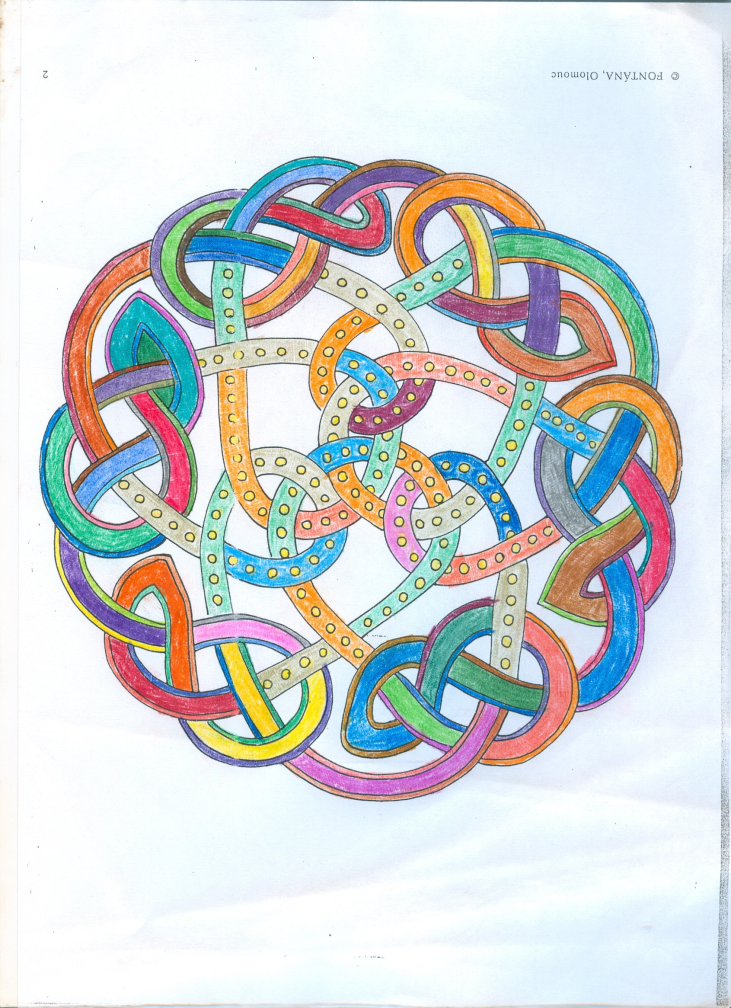 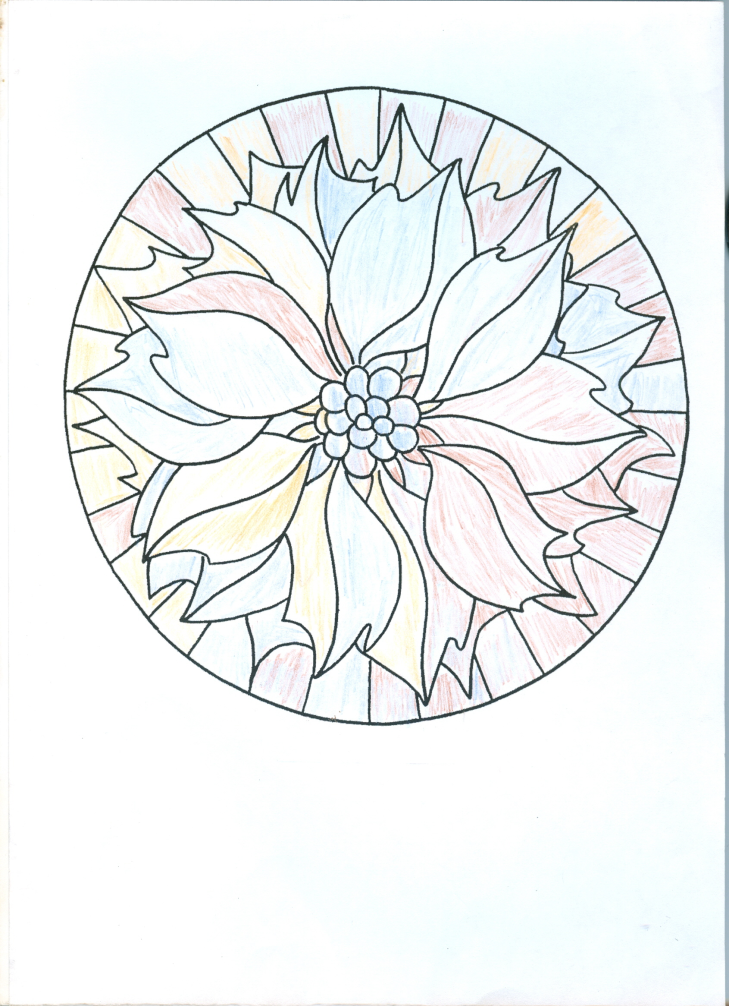 …
…
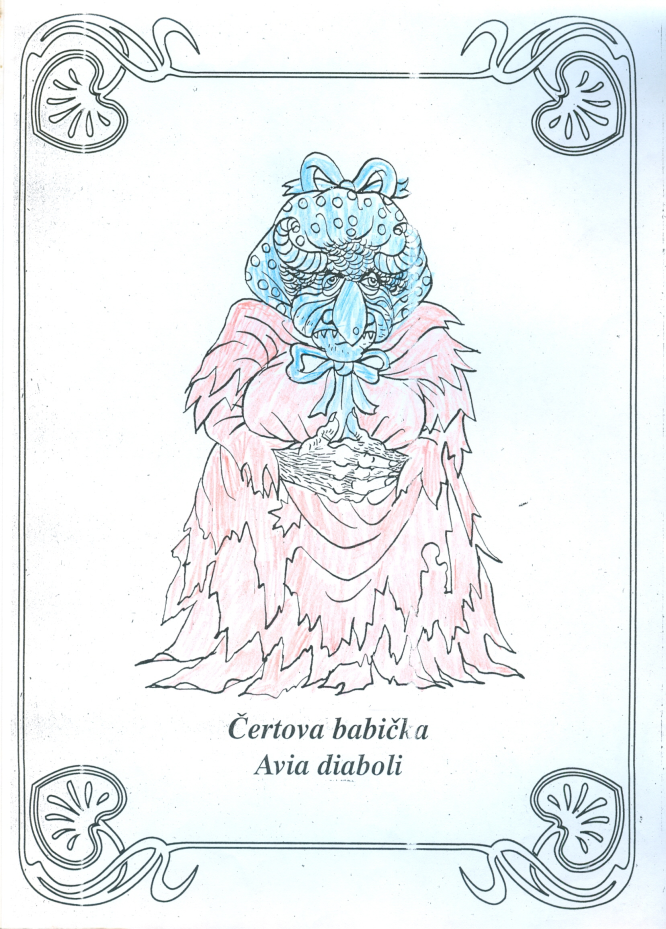 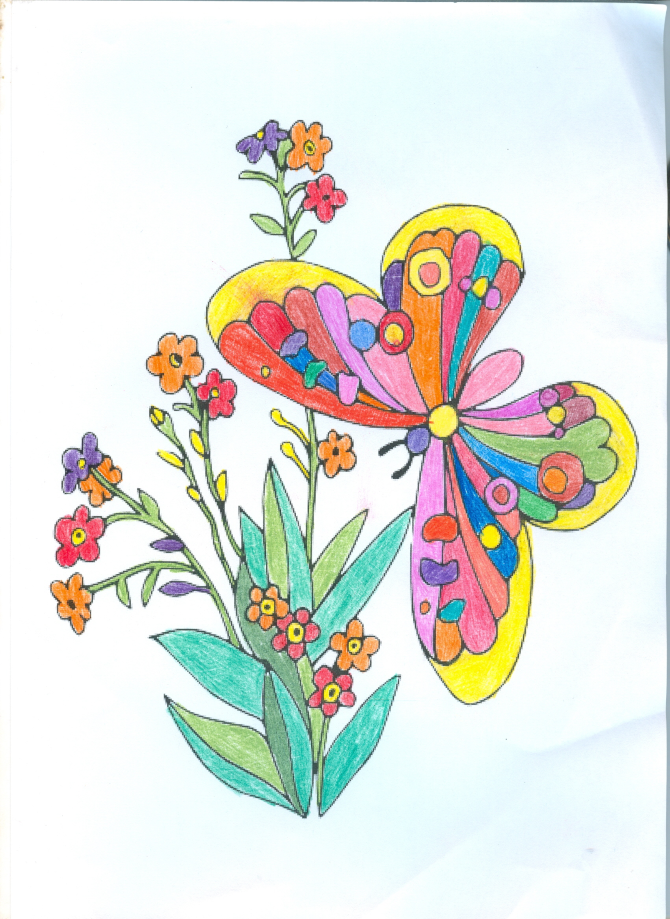 Tvorba pacientů
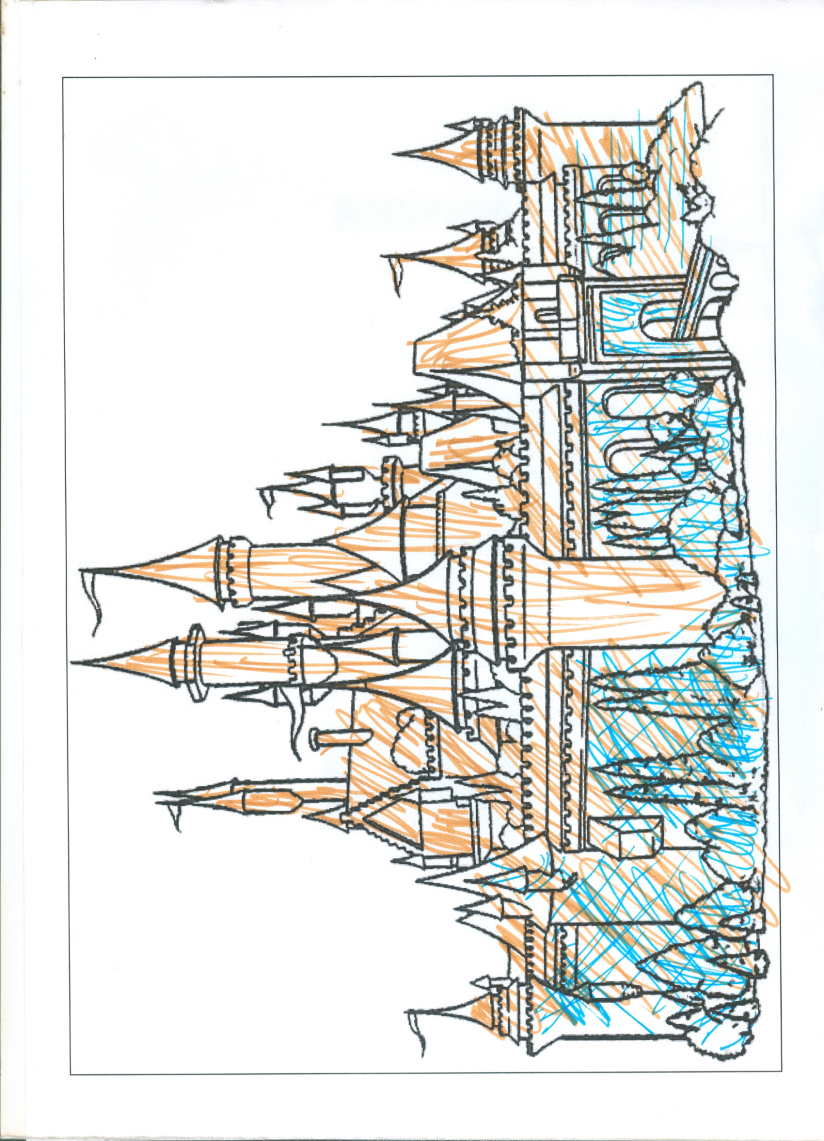 Tvorba 1 pacientky v různých fázích nemoci
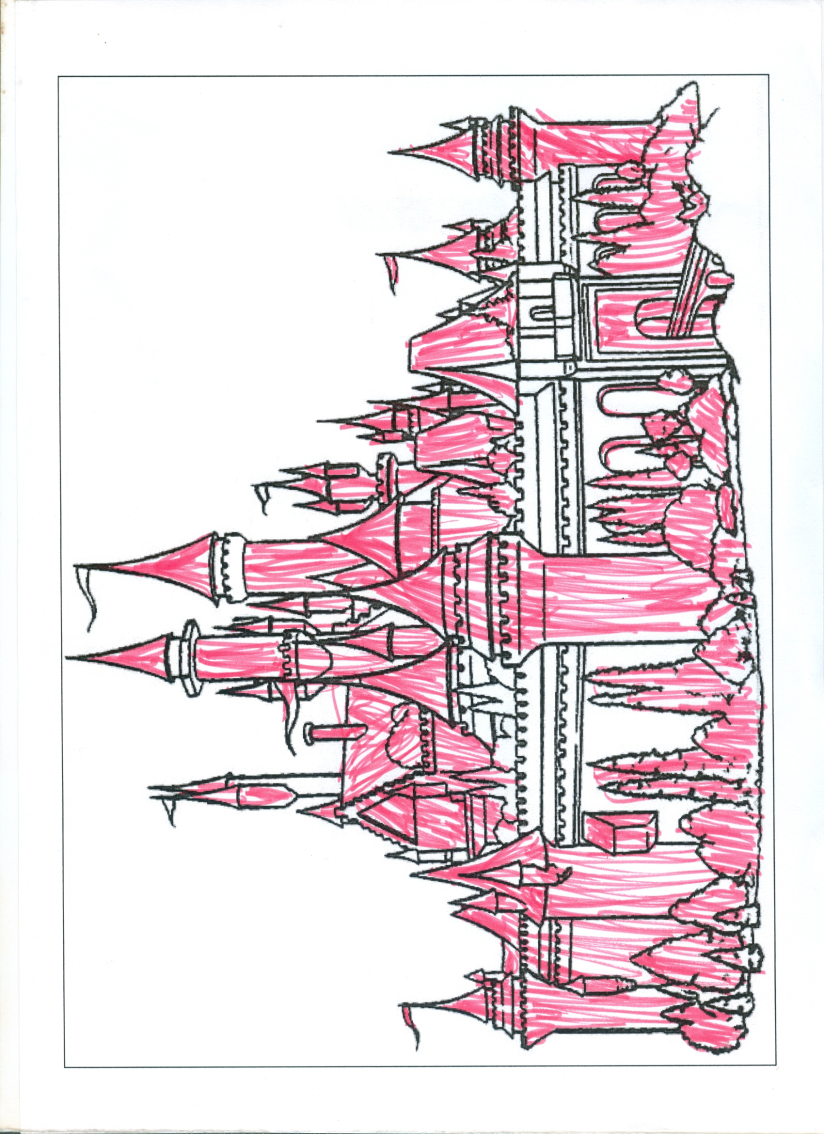 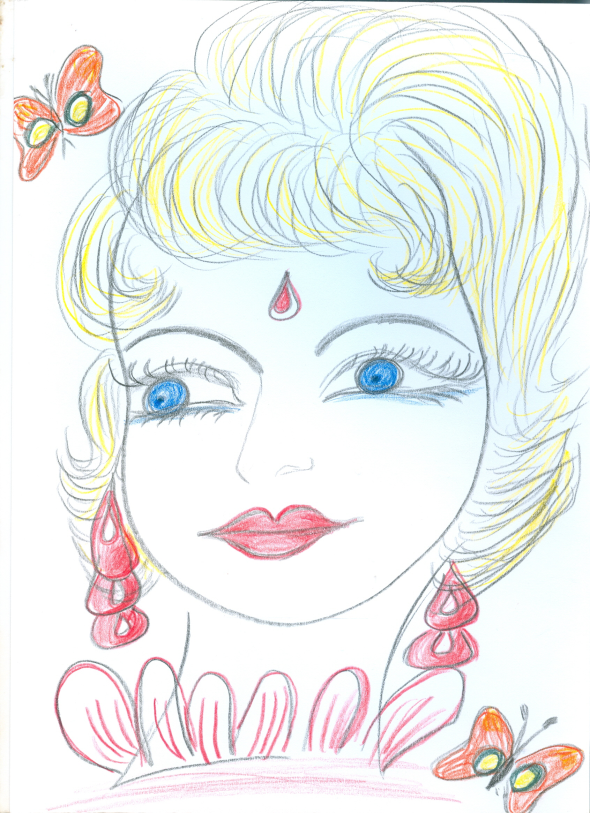 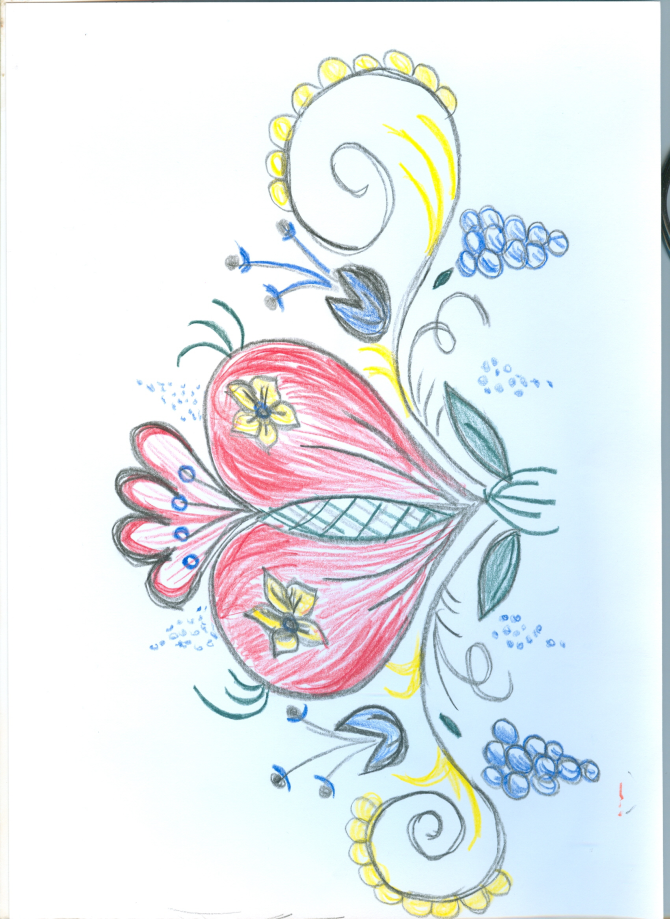 Trvalé poruchy nálady
Definice:

Stavy minimálně 2 roky trvající změny nálady bez naplnění kriterií depresivní, či manické episody.

Dystymie
Cyklotymie
Dysthymie
Trvalá nebo stále se vracející subdepresivní symptomatologie
Dlouhodobá „podprahová“ deprese fluktuující nebo perzistentní povahy
Dispozice k „nenáladě“, zachmuřelosti, skepsi
Zabývání se výčitkami, příkořími z minulosti
Nedostatek energie a letargie
Nízké sebevědomí a zaobírání se selháními
Trápení pokládá za součást svého já
Horší kvalita života
Dysthymie
Epidemiologie

Celoživotní prevalence: 3-5%
U žen: 2-3x vyšší riziko rozvoje dysthymie
Začátek: většinou v rané dospělosti mezi 20-30 lety
Možná komorbidita s depresivními epizodami („zdvojená deprese“)
Klinická psychiatrie, Praško, 2011
Dysthymie
Léčba:

Antidepresiva ideálně + psychoterapie
Cyklothymie
Střídání pokleslé nálady s nadnesenou (nesplňuje dg.kritéria pro manickou, depresivní epizodu)
Cyklothymie
Epidemiologie

Prevalence: okolo 1%

Průběh

Počátky často v adolescenci. 
U postižených zvýšené riziko rozvoje BAP
Klinická psychiatrie, Praško, 2011
Cyklothymie
Terapie: 

Thymoprofylaktika + psychoterapie
Literatura
Mezinárodní klasifikace nemocí, 10.revize: Duševní poruchy a poruchy chování. Popisy klinických příznaků a diagnostická vodítka, 1992
Diagnostika a terapie duševních poruch, Dušek et al., 2010
Psychiatrie, Höschl et al., 2004 
Klinická psychiatrie, Praško et al.., 2011
Vybrané kapitoly z biologické psychiatrie, Fišar et al., 2009